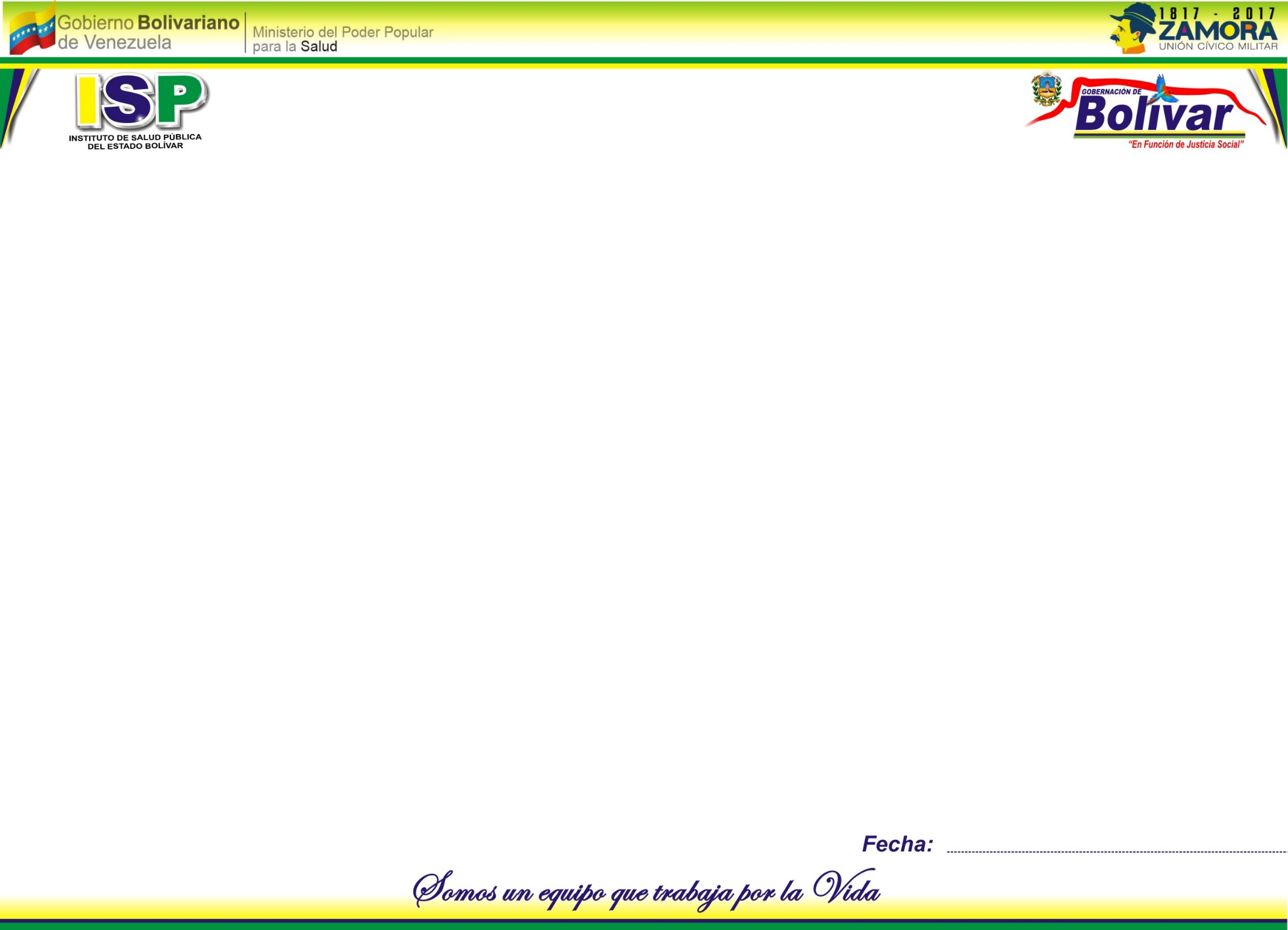 Haga clic para agregar FOTO
Haga clic para agregar FECHA
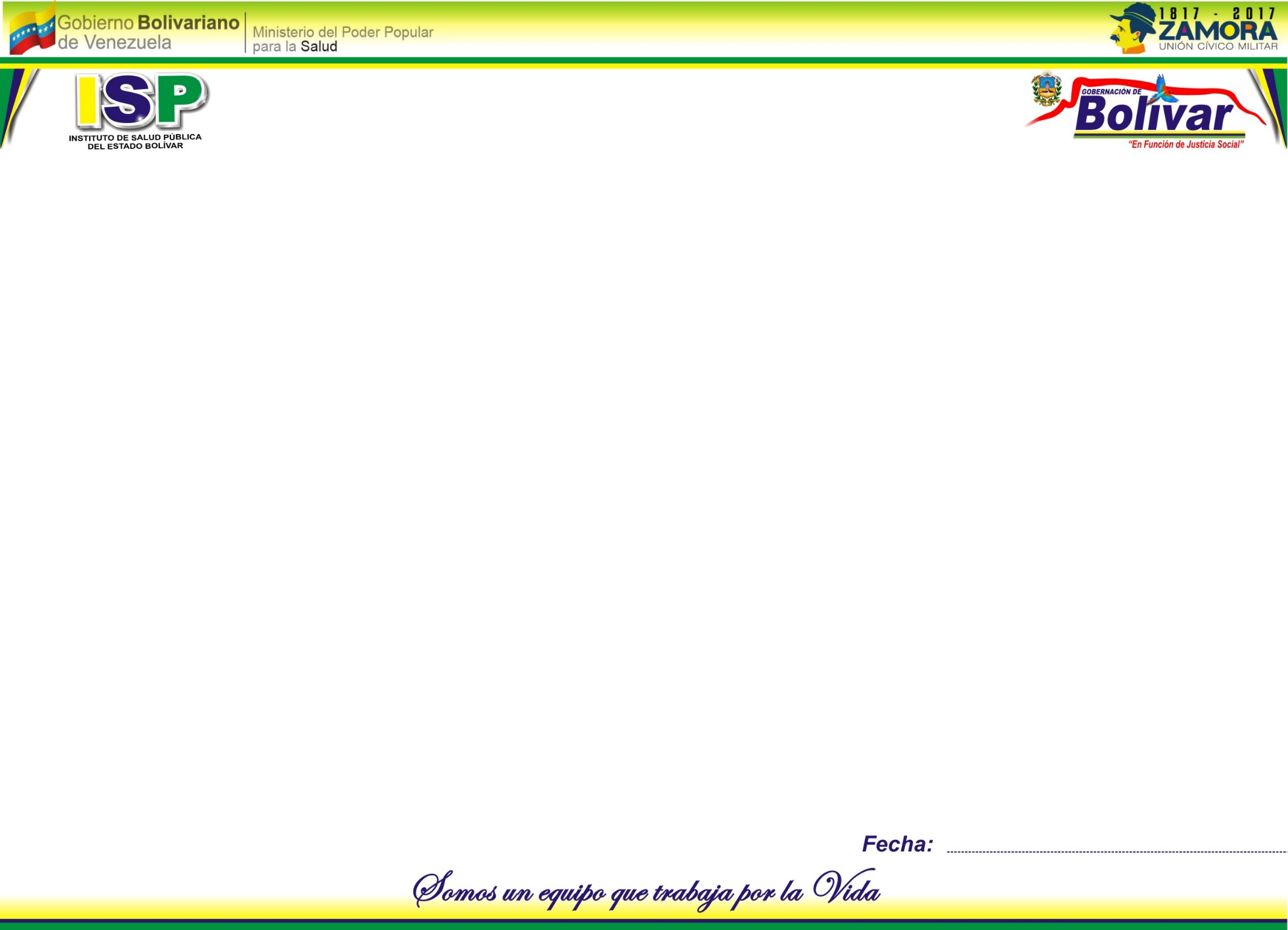 Haga clic para agregar información de la presentación
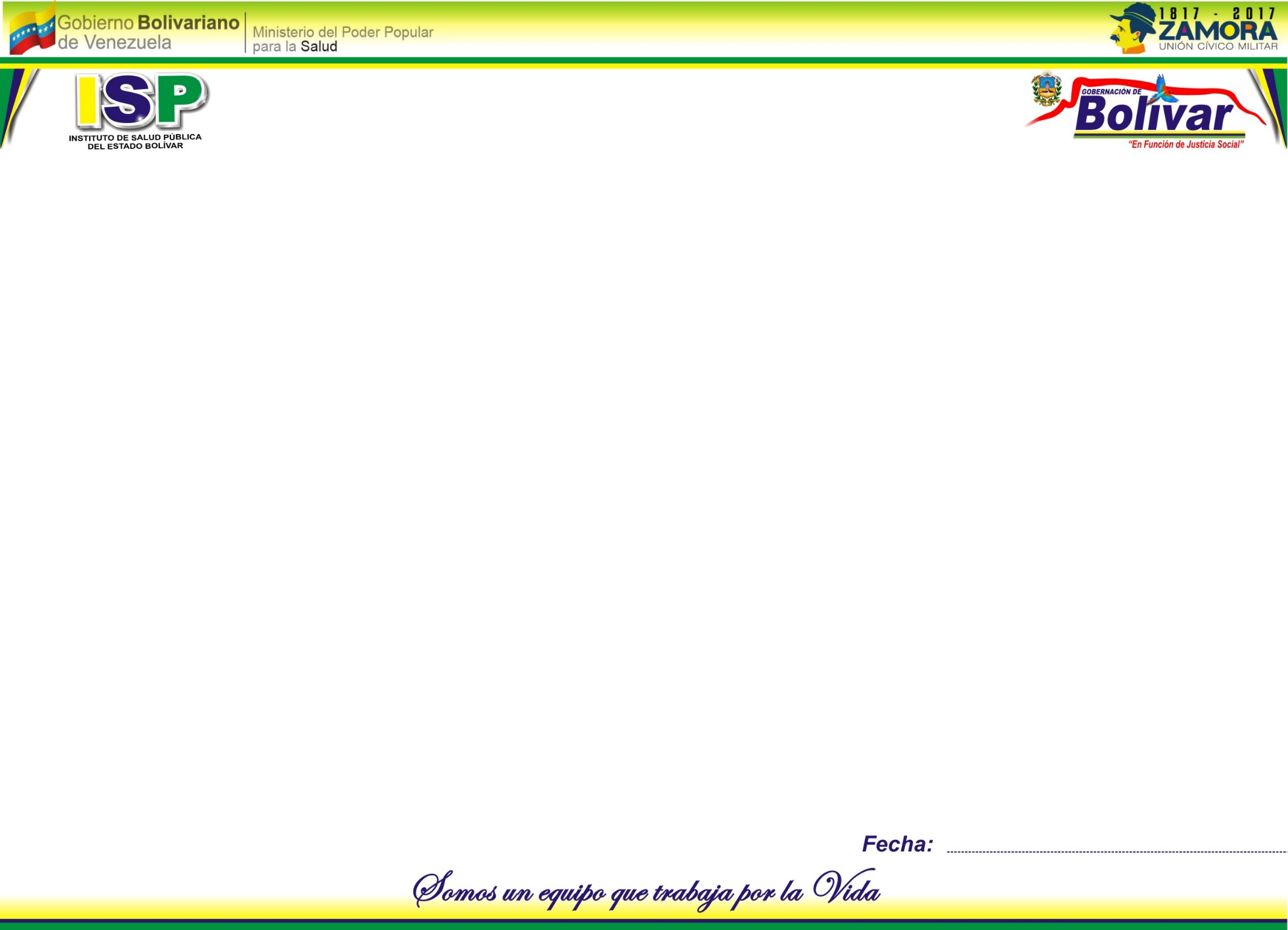 Haga clic para agregar información de la presentación